T.V.s vs. Computers
By: Jarod Chrome, Tommy Treloar and Caleb Silsby
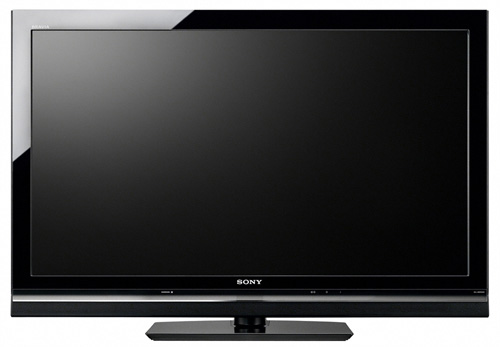 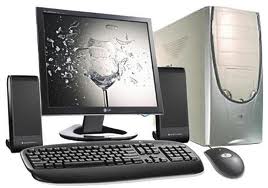 Hypothesis
We think there is a weak, positive correlation between the amount of T.V.s and working computers and laptops in a students home.
Our Survey Polling Tool
Please print your first and last name on the line given. Jimmy Jons 

Please list the amount of these things that are in your home.
T.V.s:	   3			Working Computers 

and Laptops:  1 

Note: Your data will be used in a graded survey for Mr. Lator’s advanced math class.
					Thank you!
Our List of Survey Data
Our Scatter Plot
Number of Surveys with the same answer:



1 surveys

2-3 surveys

4-6 surveys
Our Conclusion
We conclude that our data collected shows that there is a no correlation relationship between the amount of T.V.s and working computers and laptops in a students home.
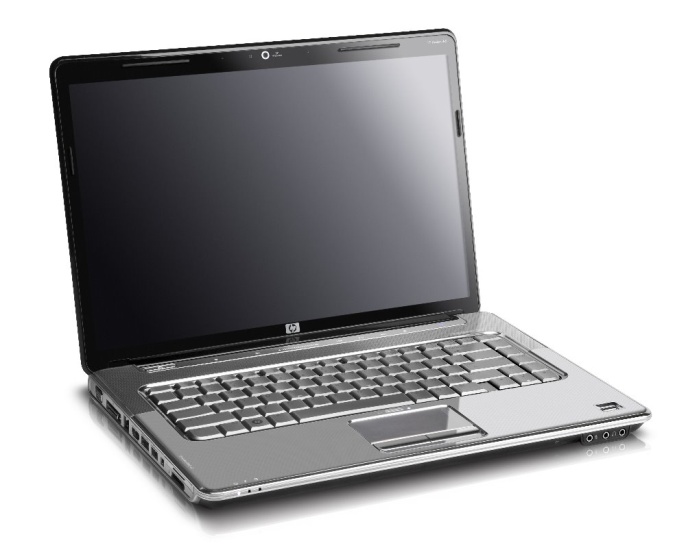 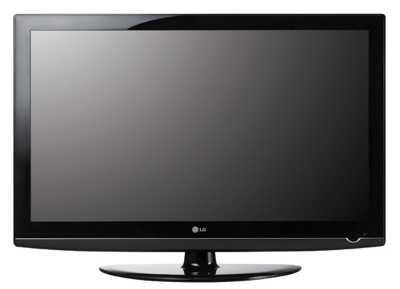 VS.
But if there was…
The correlation would be weak, positive if there was a correlation.
Calculation and equation for line of best fit
(o,o)      (4,3)

3-0  =  3   =  .75
4-0       4
          		    =    Y=.75x+0
3=.75*4+b
3=3+b
-3=-3    
 0=b
Equation
Calculation
Our Prediction
Our prediction for a point that is not on the scatter plot concluded that if there was 8 T.V.s in a students home, they would have 6 computers.  We came to this by using our equation for our line of best fit if we had one.  The math looks like this:
Y=.75*8+0
       .75*8=6
            6+0=6
     Y=6 computers
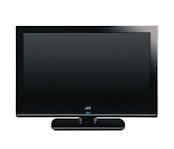 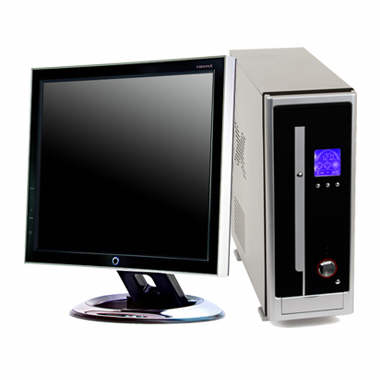 Summary of expected middle school student behavior
After going through our data, we found that the most common answer for the amount of T.V.s and working computers and laptops in a student’s house is 3 T.V.s and 1 working computer or laptop.  That concludes that if we surveyed a middle school student at random, their most common answer would be 3 T.V.s and 1 computer or laptop.  It also means that most middle school students have this combination in their home.
Thank you for watching our PowerPoint!
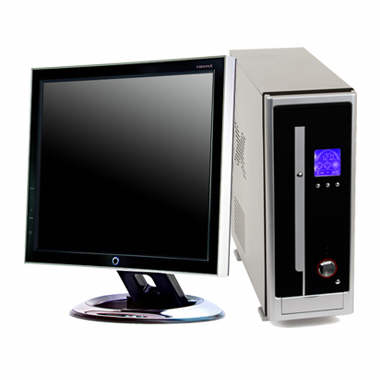 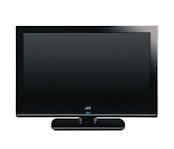